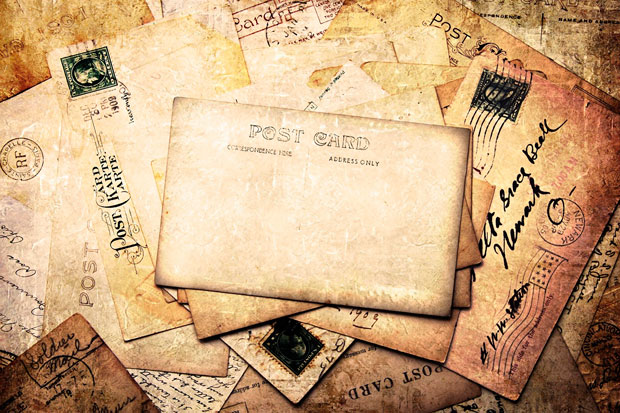 Уряди Індіри Ганді
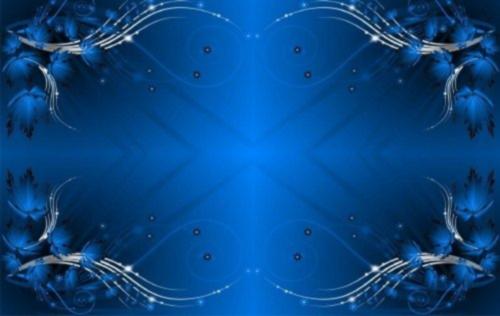 ІНДІРА ГАНДІ(1917 – 1984)
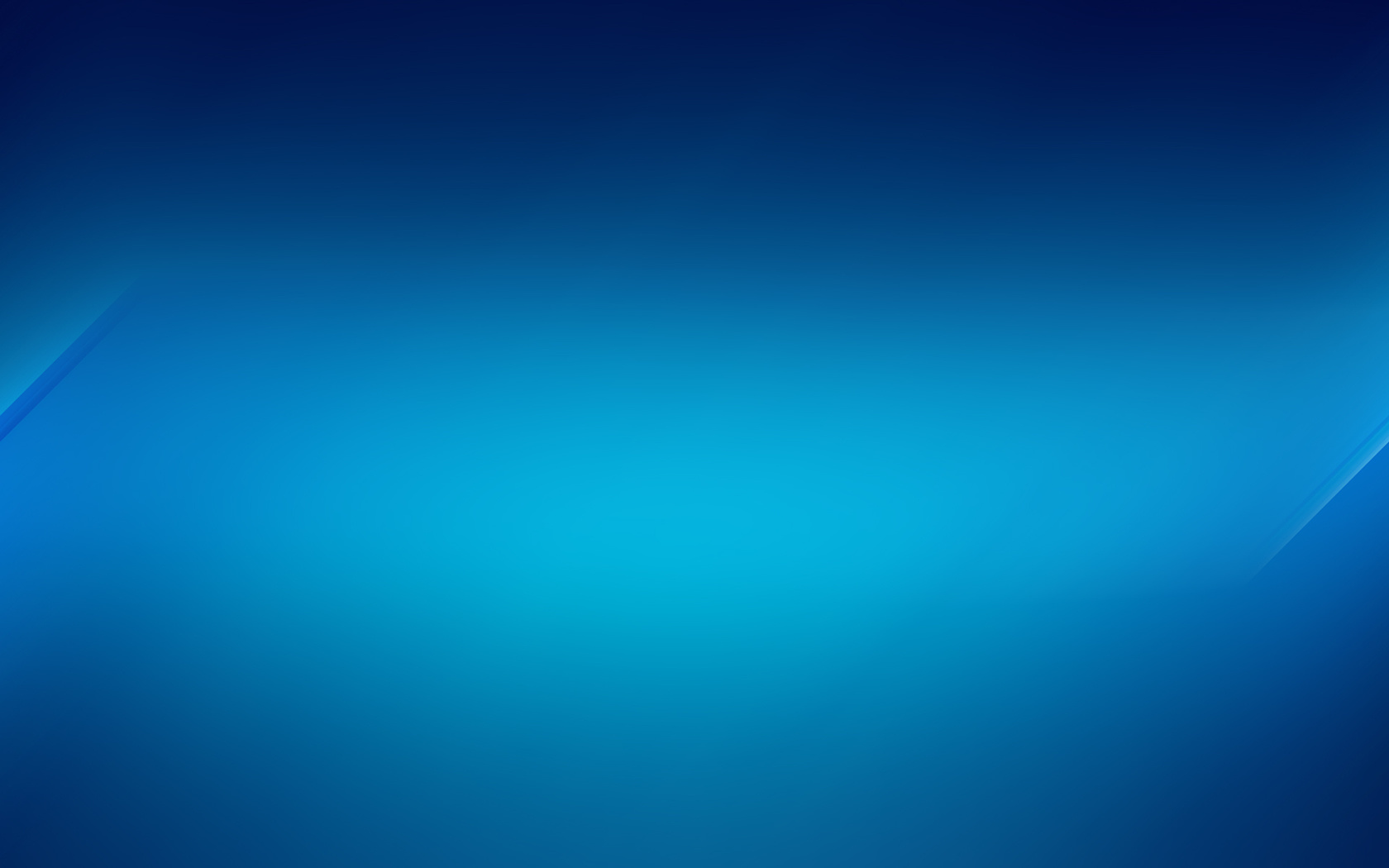 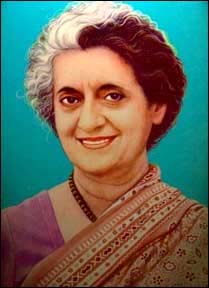 Індіра Ганді
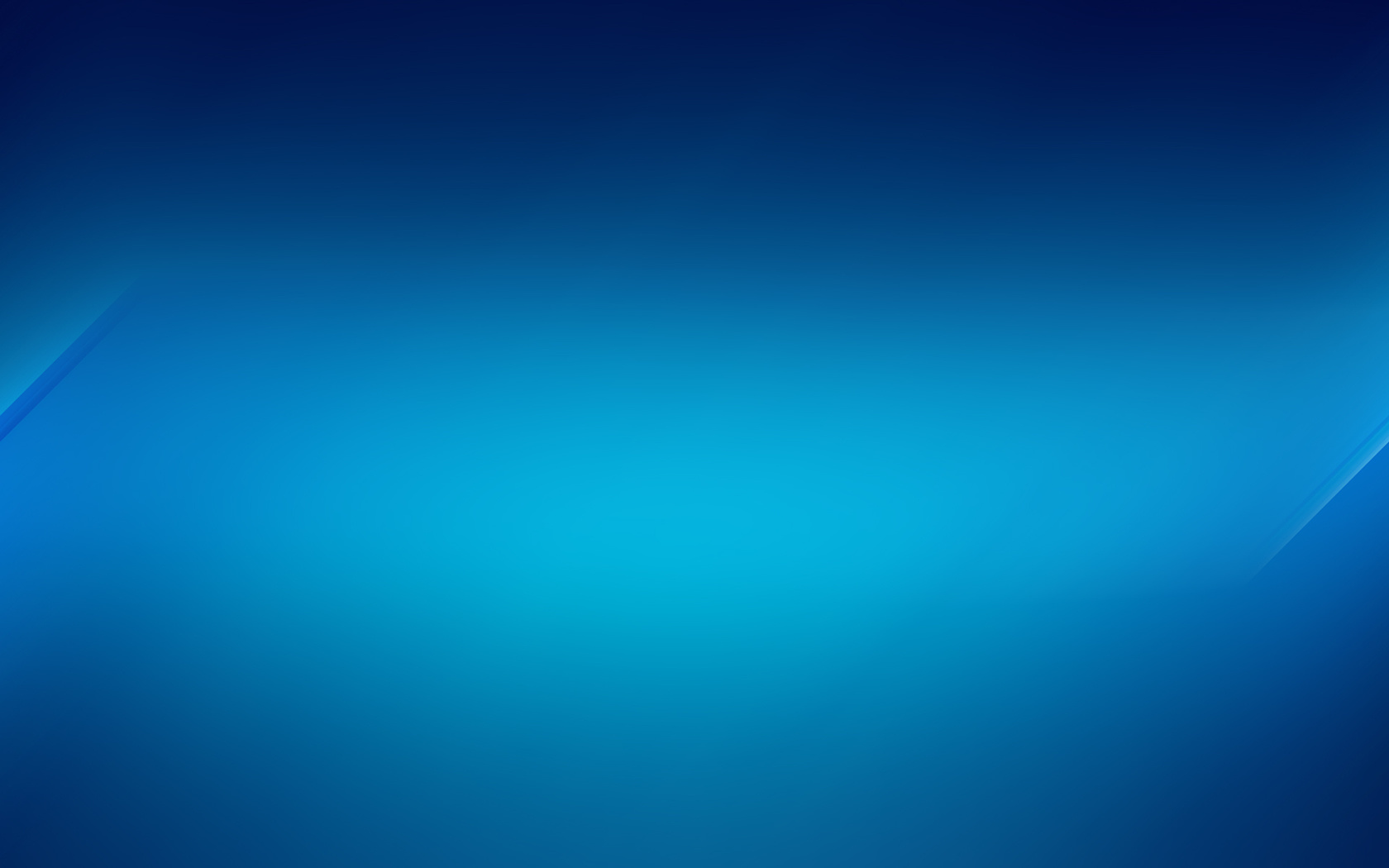 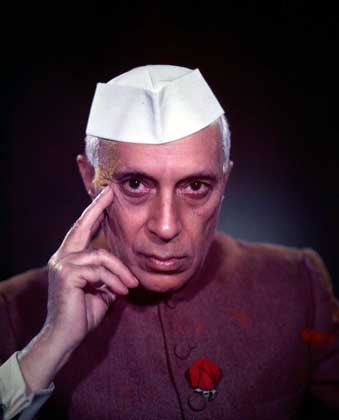 Джавахарл Неру
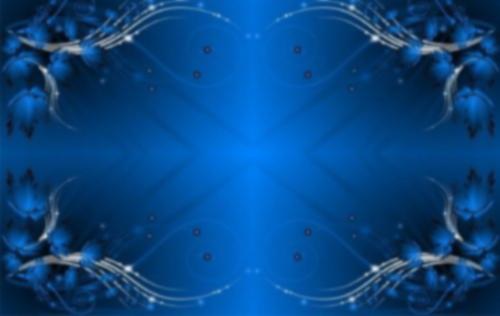 «Історія — найкращий учитель, у якого найгірші учні»
                     — Індіра Ганді
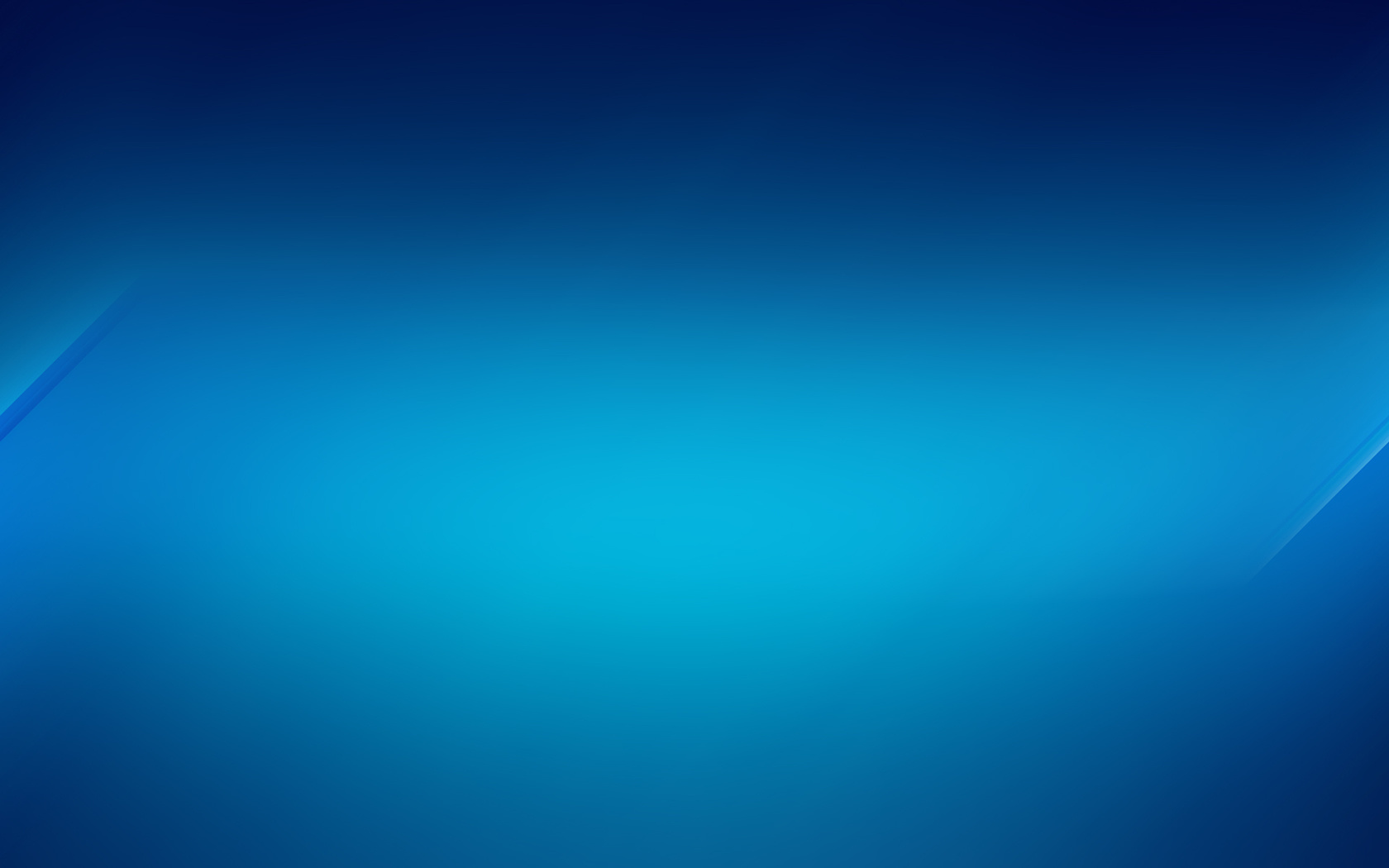 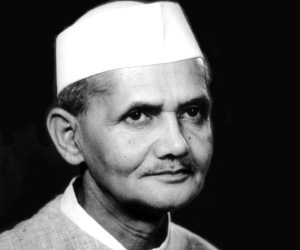 Шастрі
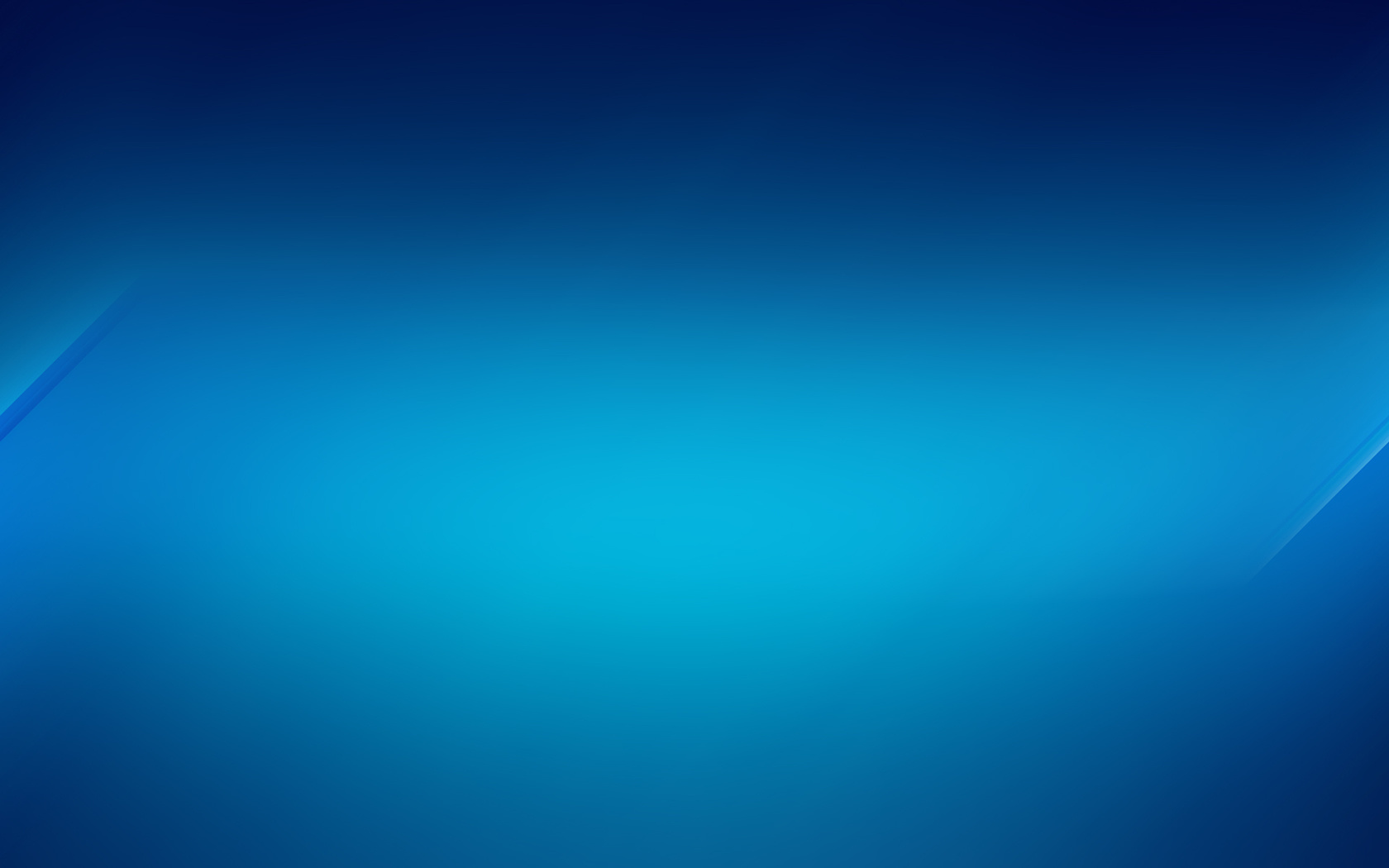 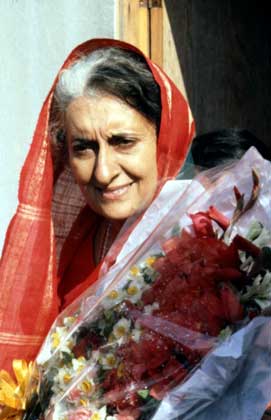 прем'єр-міністр

міністр атомної енергії

голова Планової комісії 

міністра закордонних справ
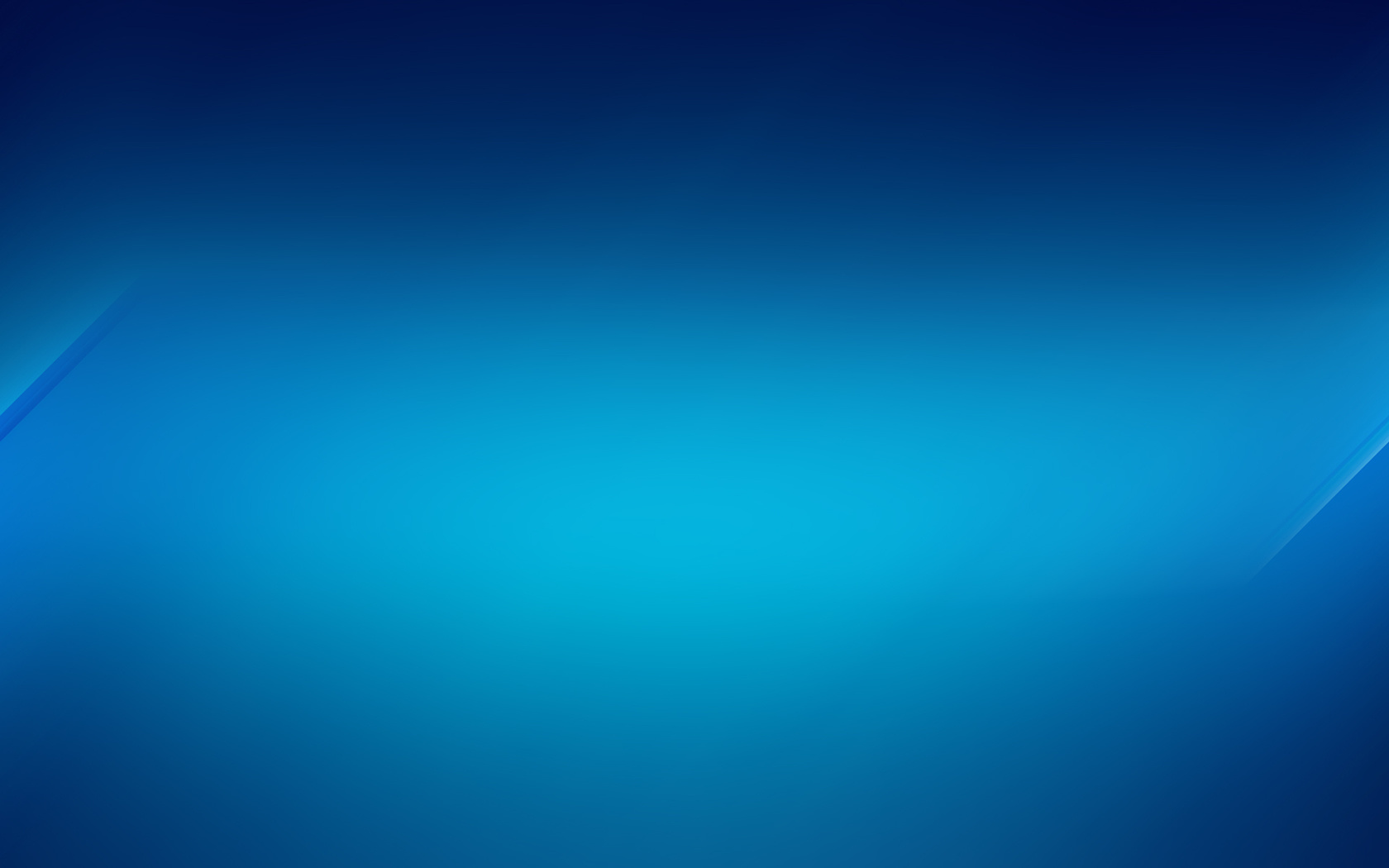 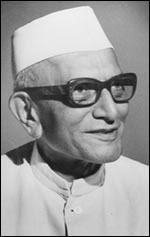 Морарджі Десаї
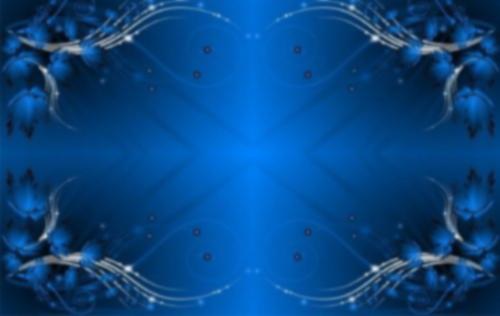 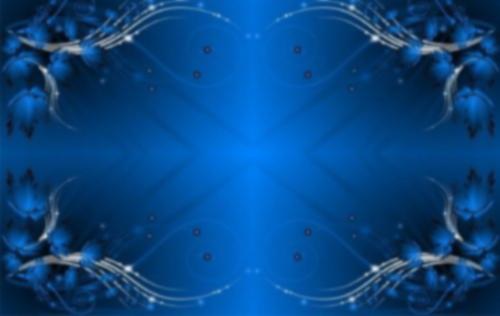 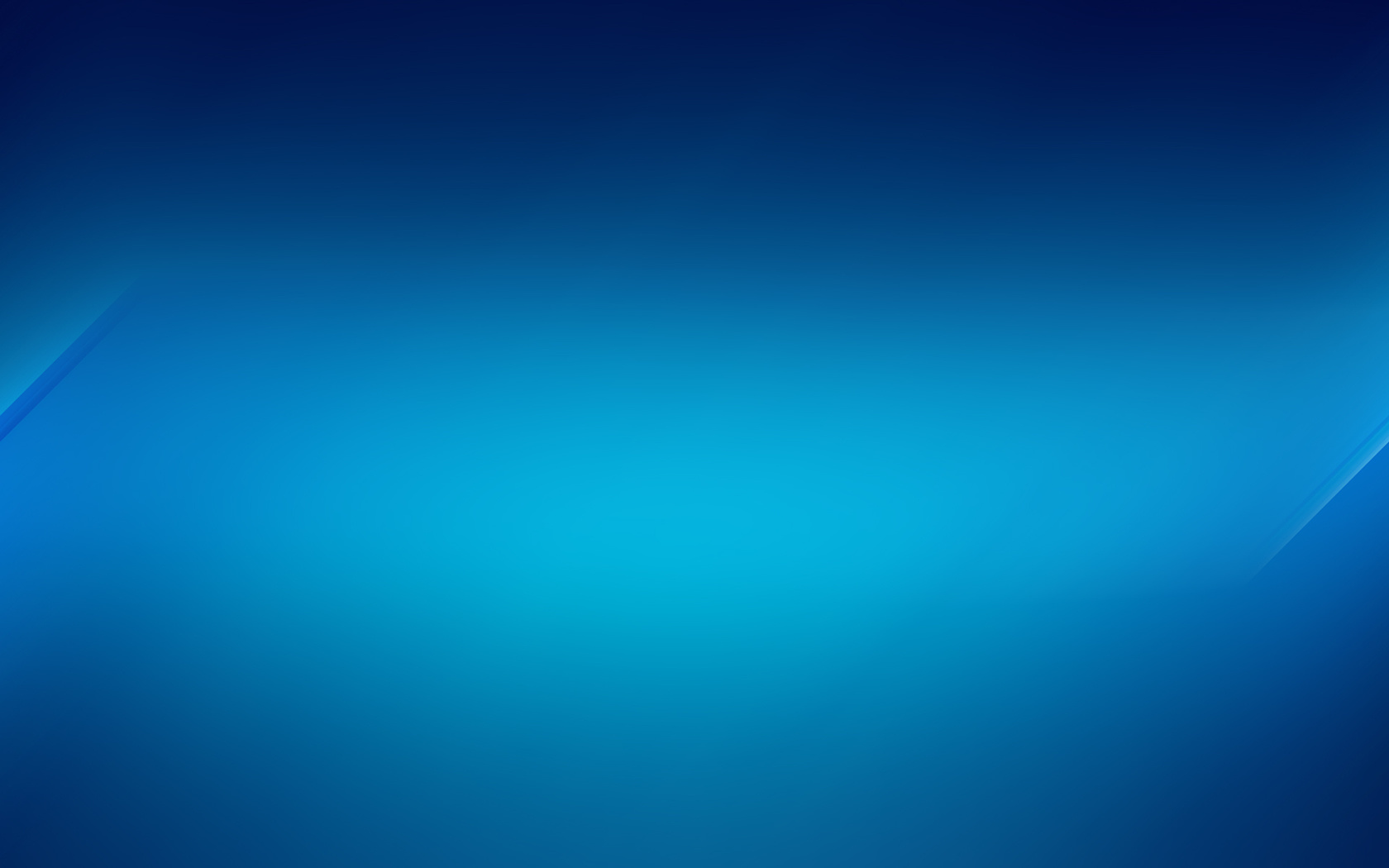 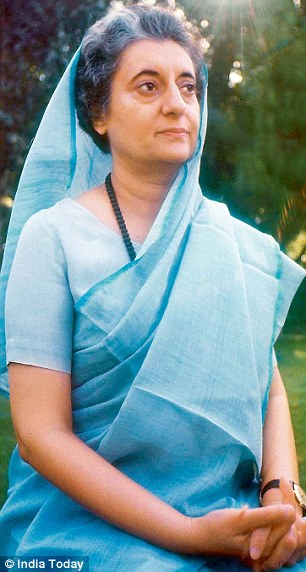 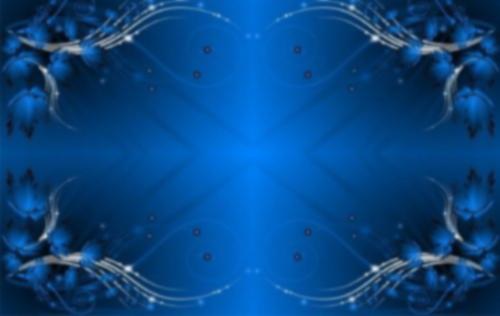 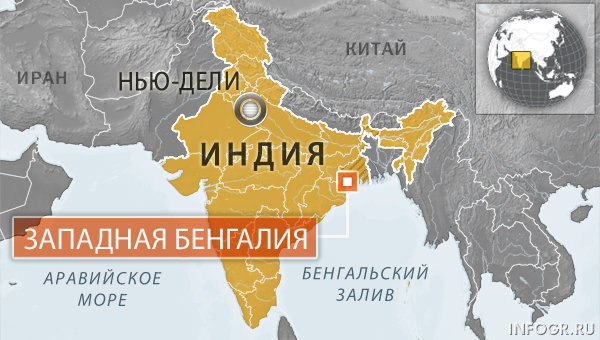 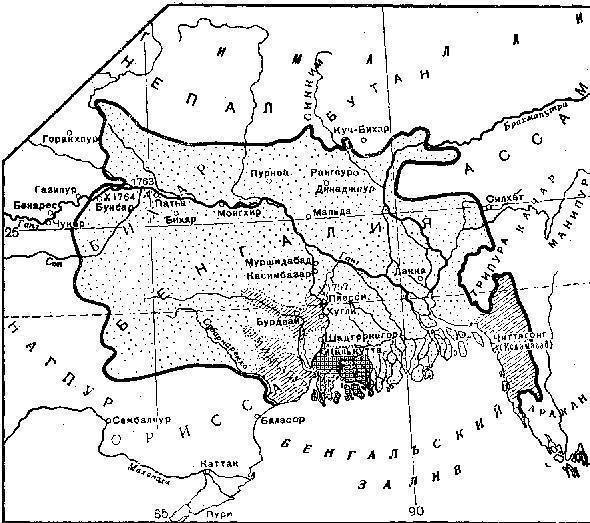 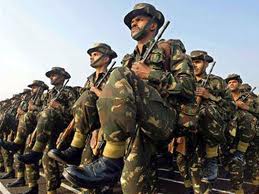 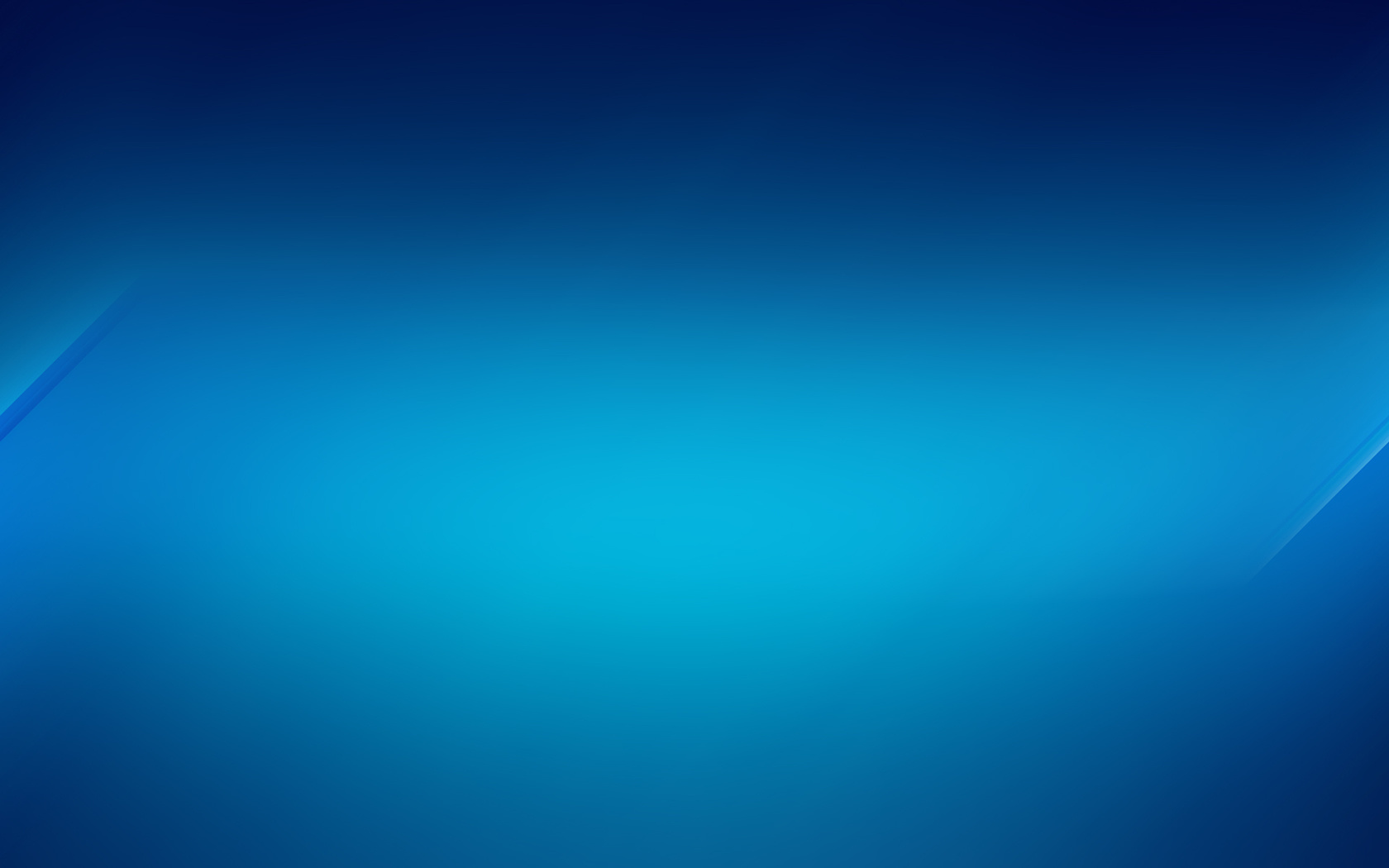 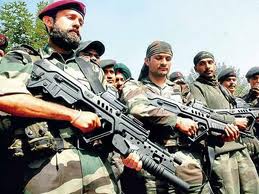 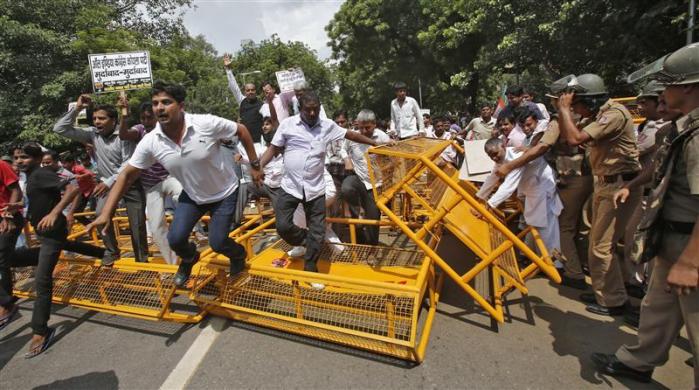 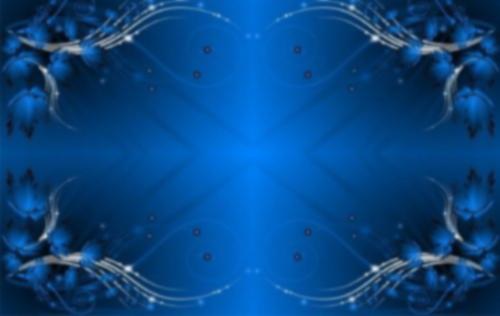 "Джаната парті" 
(Народна партія)
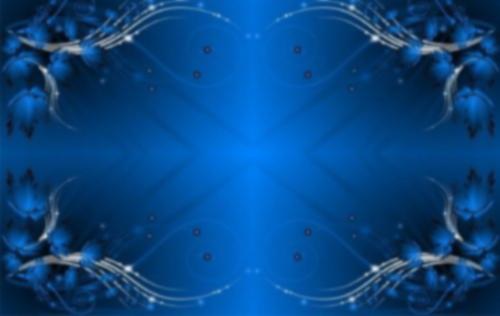 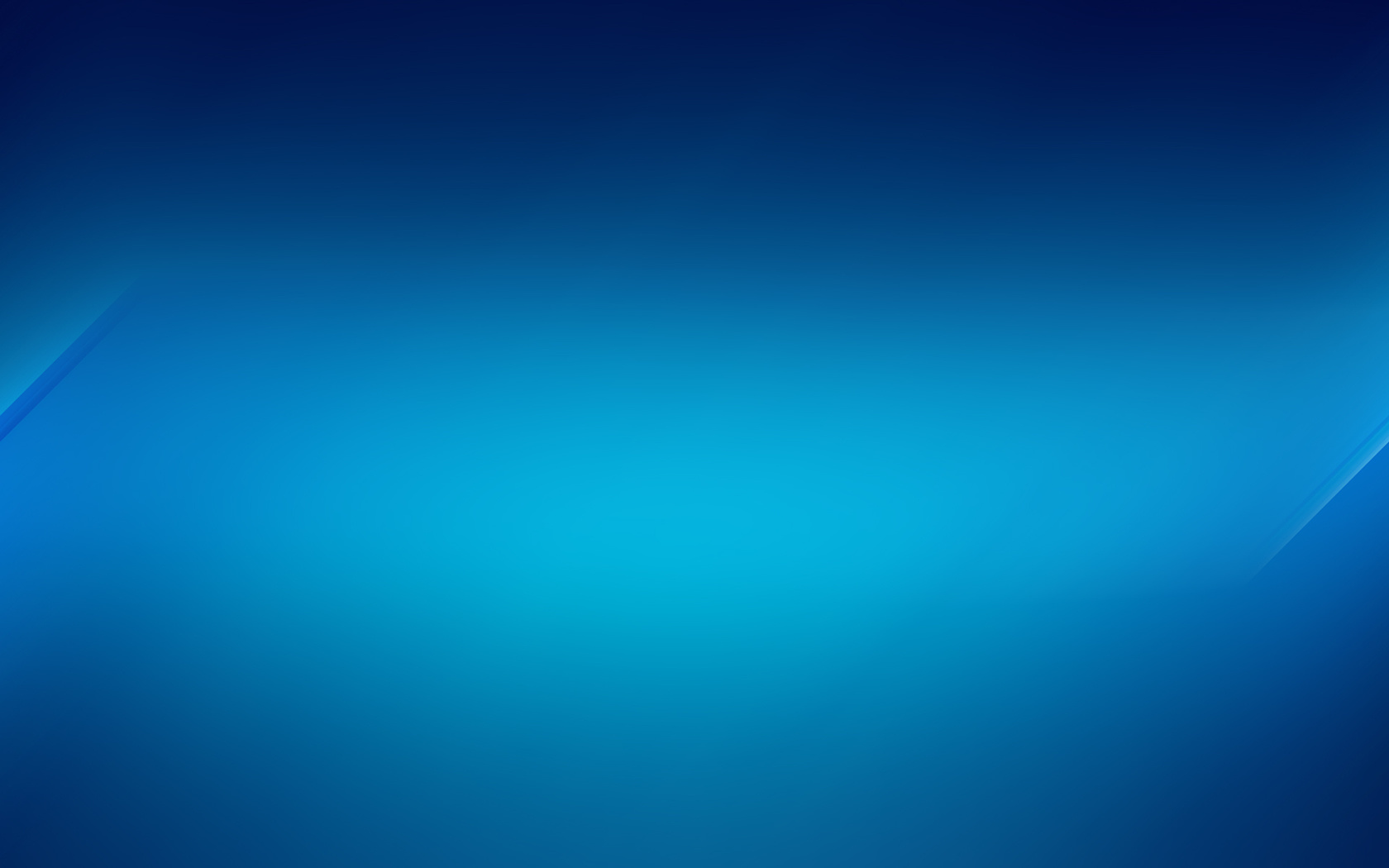 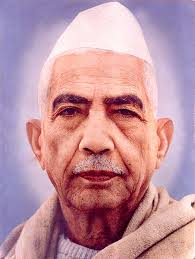 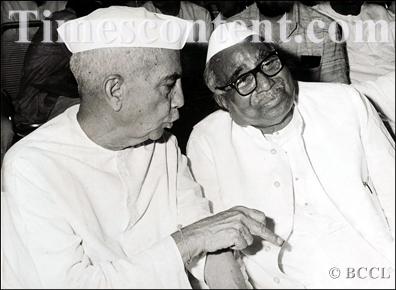 Чаран Сінгх
Конгрес.1982.Нью Делі
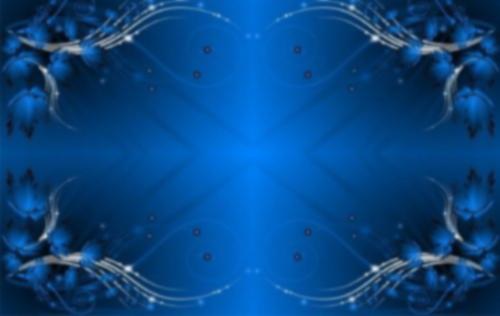 Розвиток Індії наприкінці XX — на початку XXI ст.
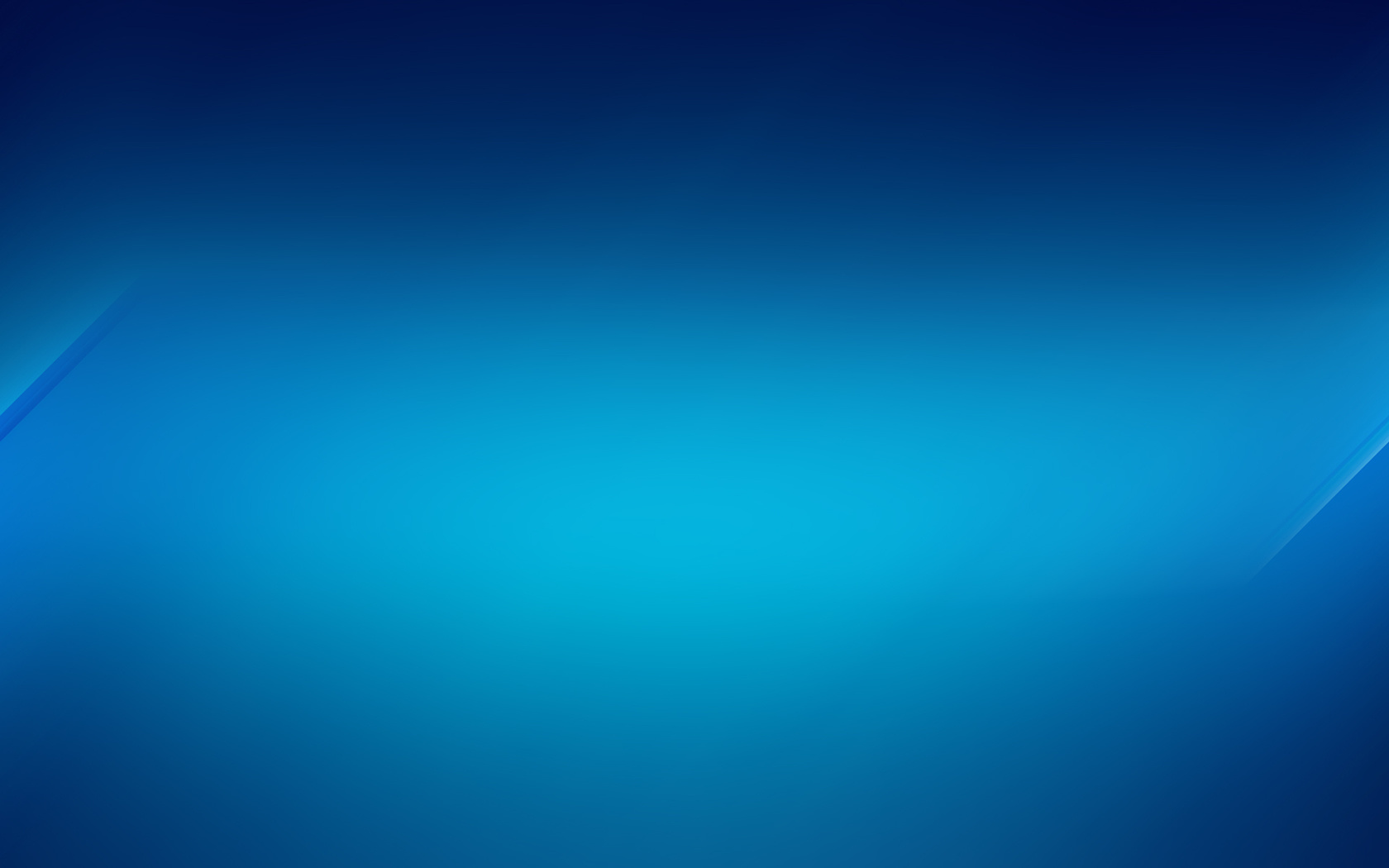 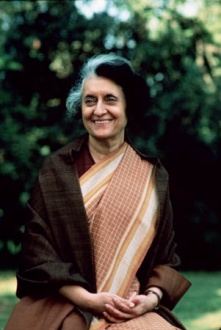 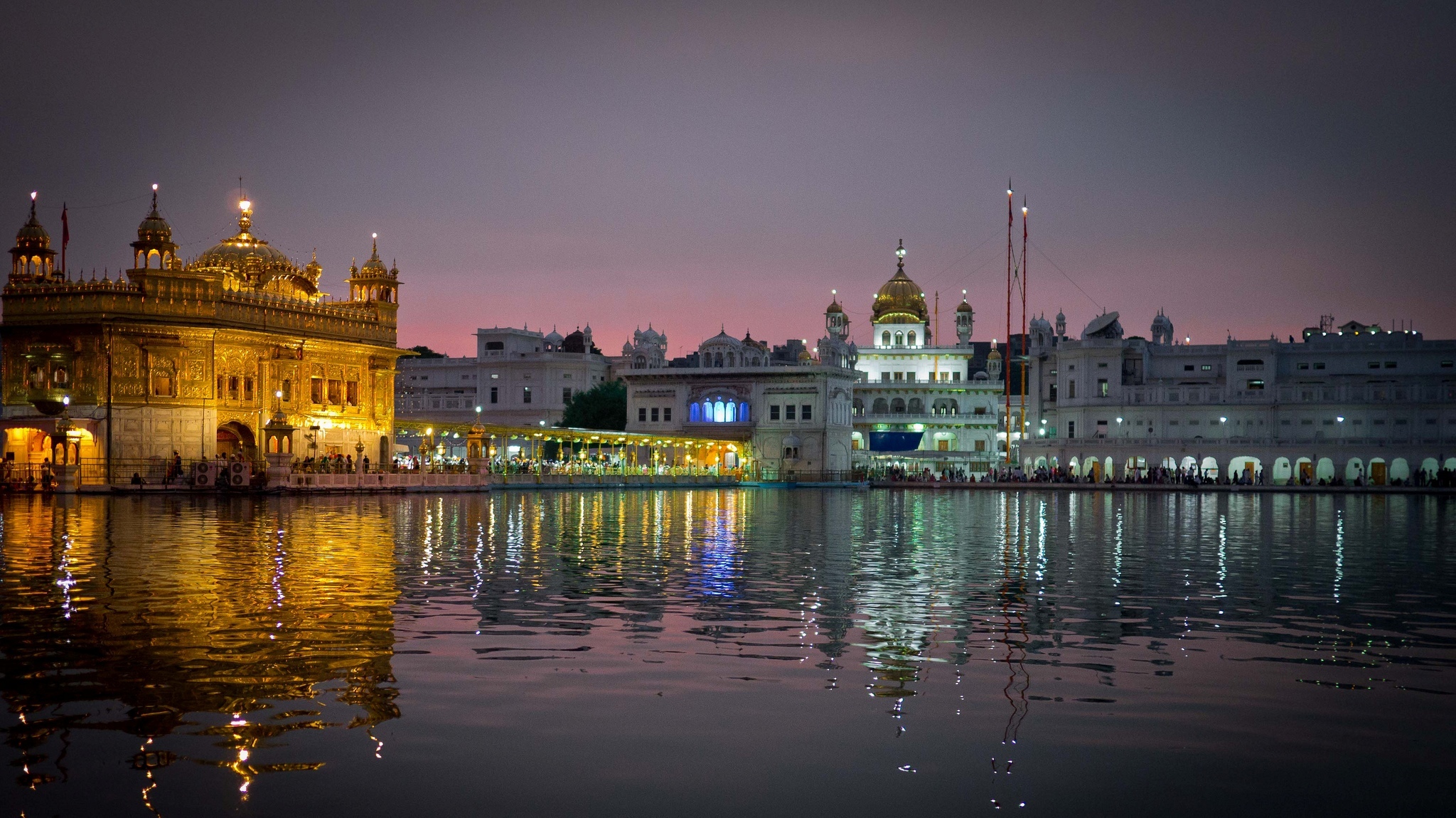 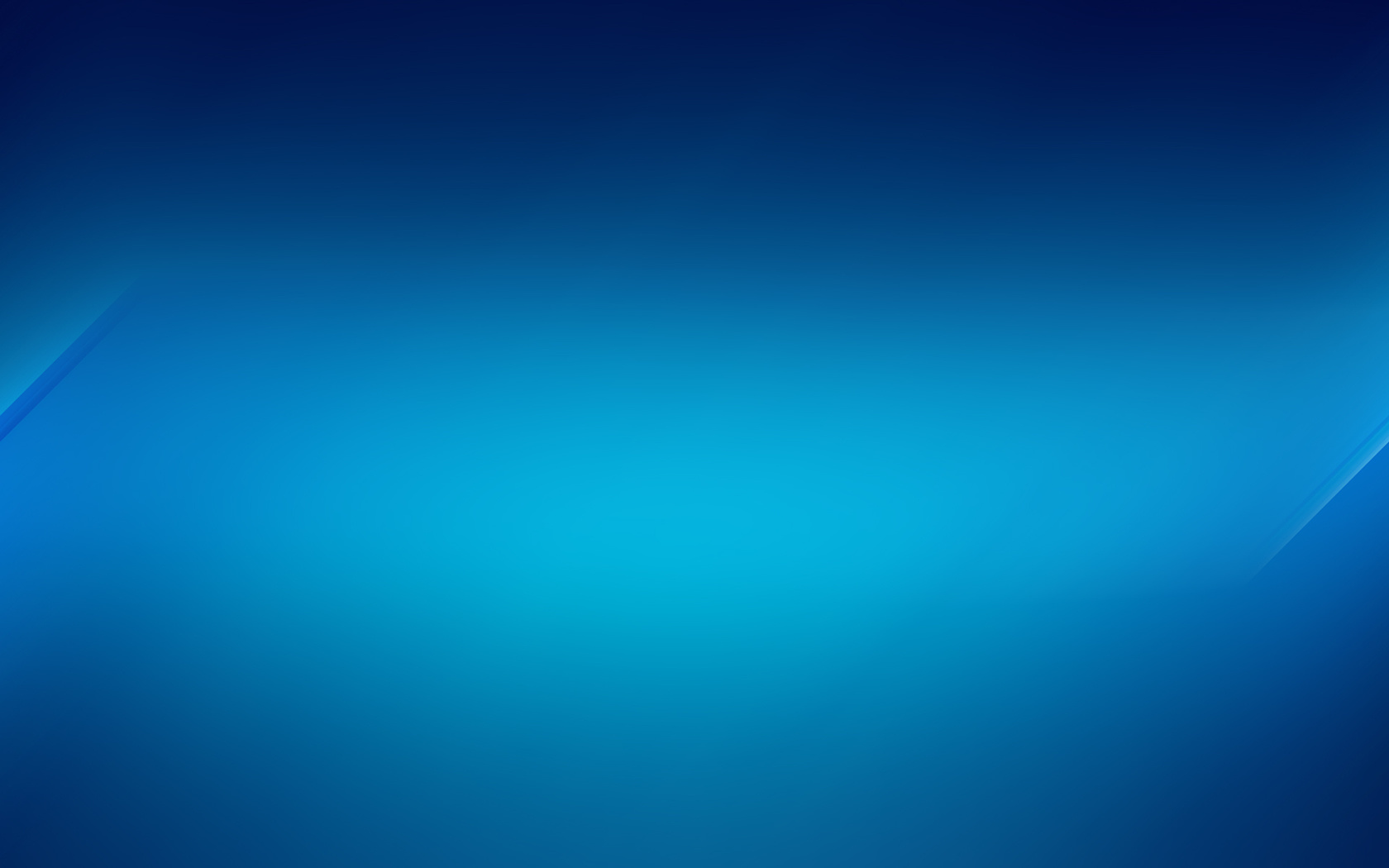 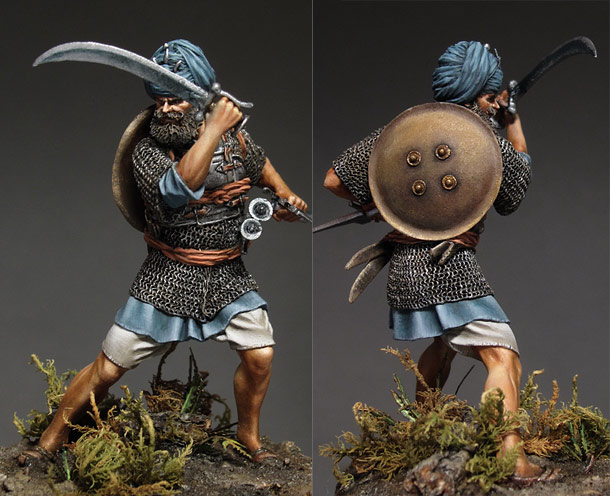 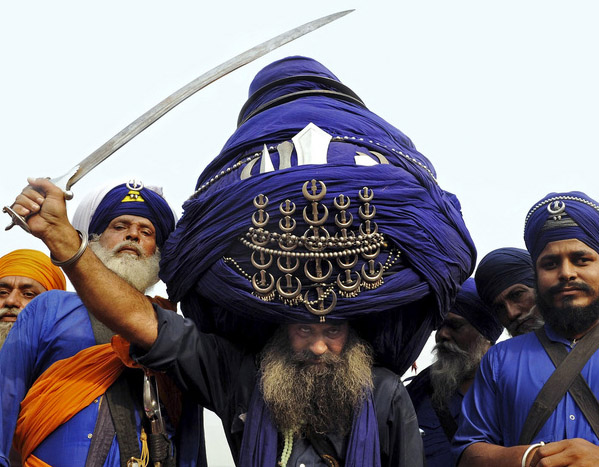 Сикхські  воїни
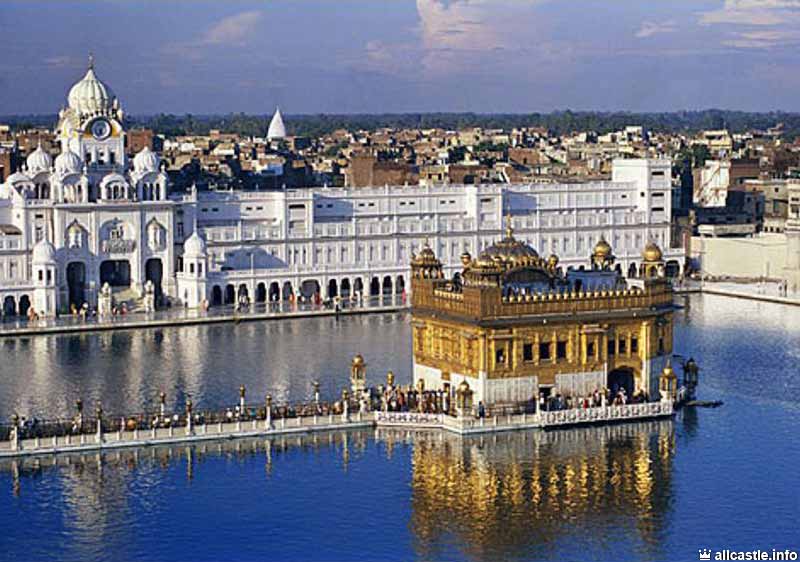 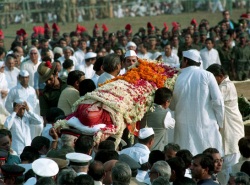 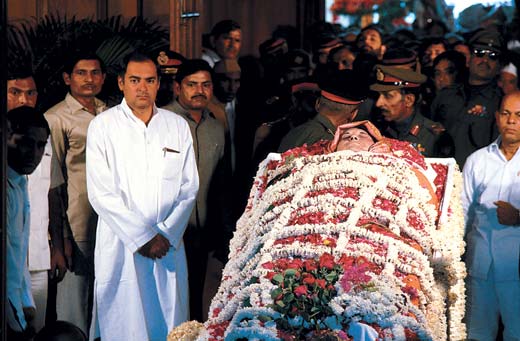 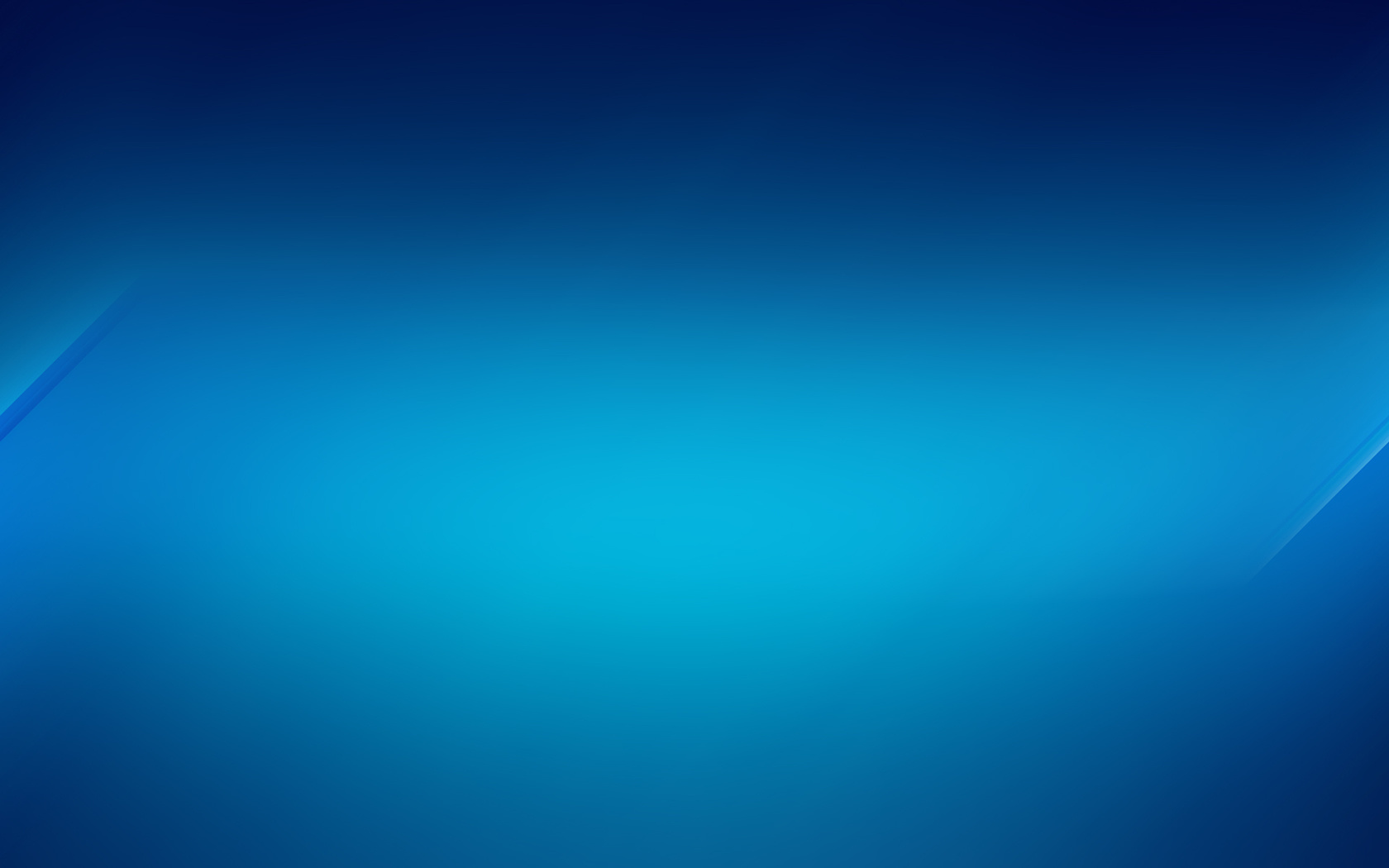 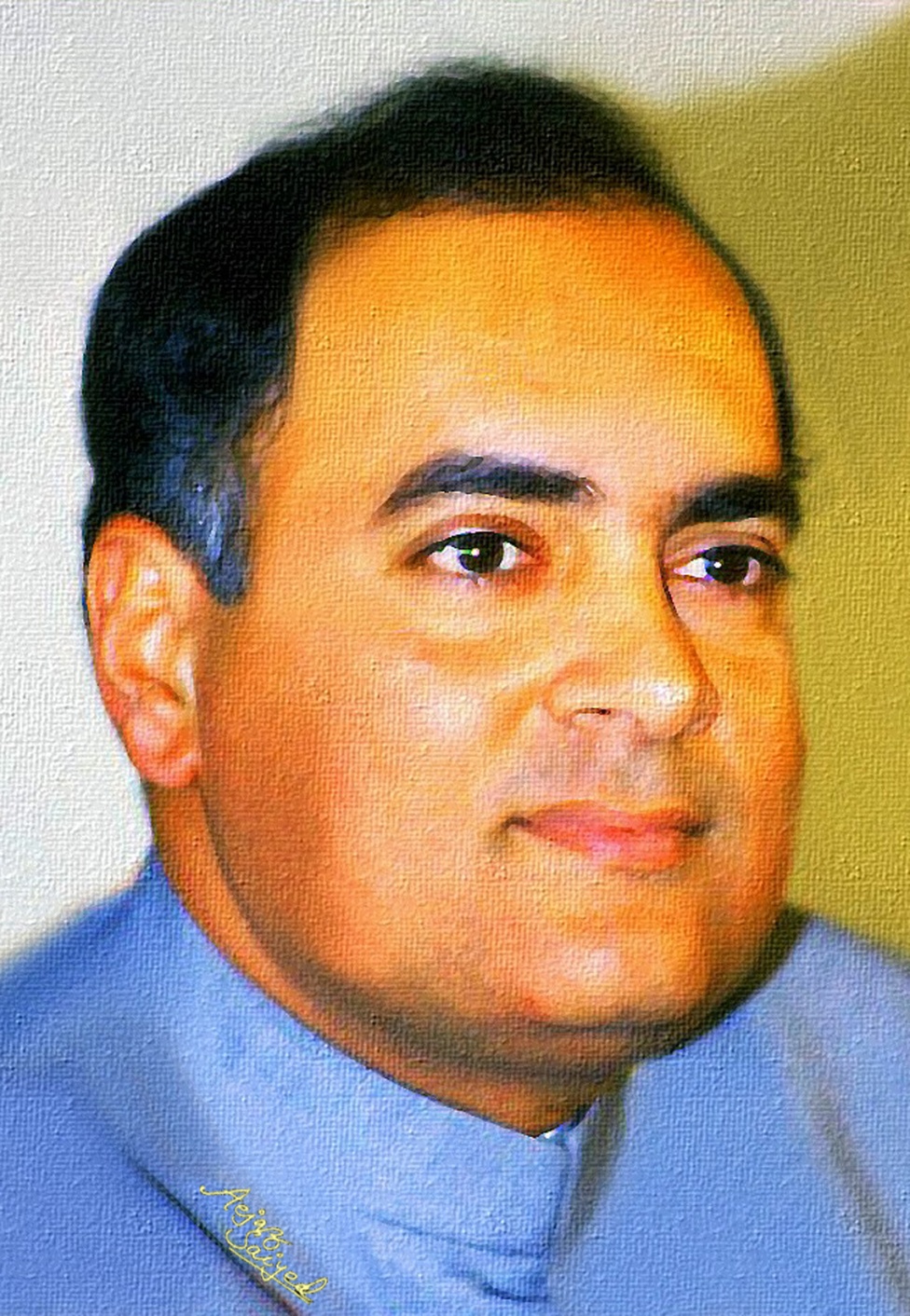 Раджин Ганді
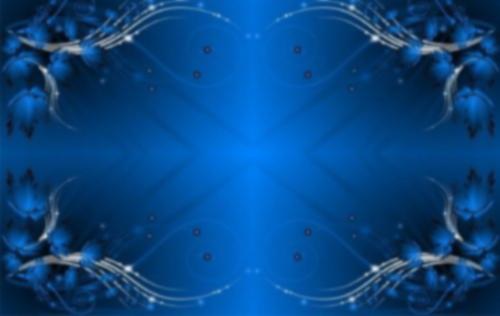 Єдність  країни

Боротьба проти сепаратистських елементів 

Боротьба проти  старих ворогів індійського суспільства :

бідності, 

безробіття, 

неписьменності, 

хвороб.
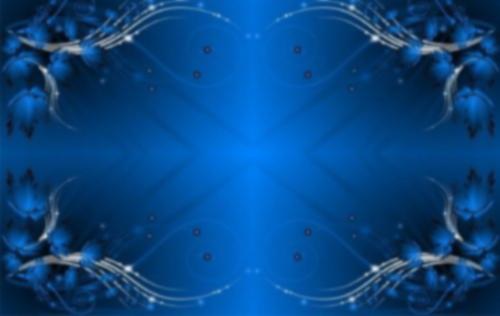 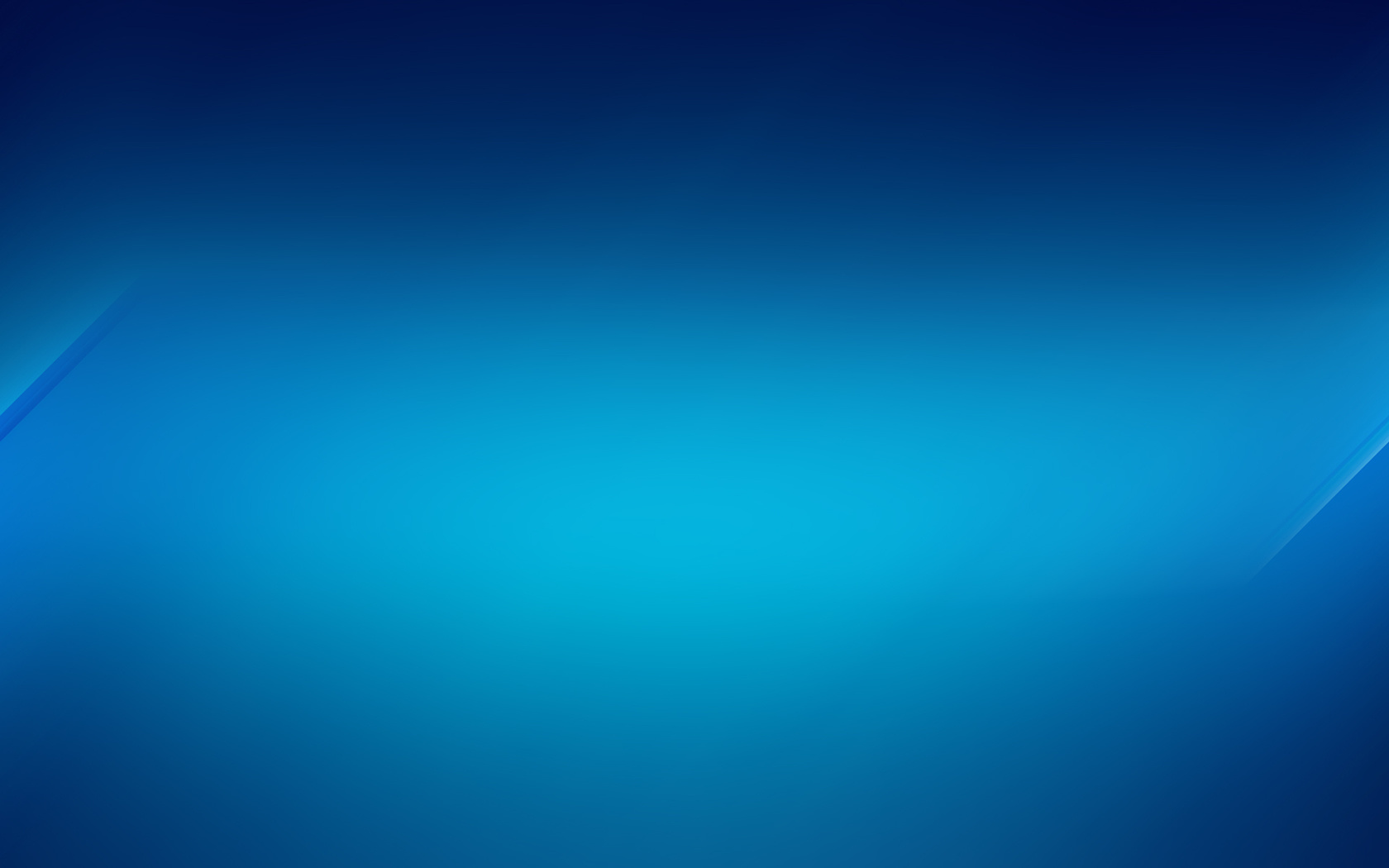 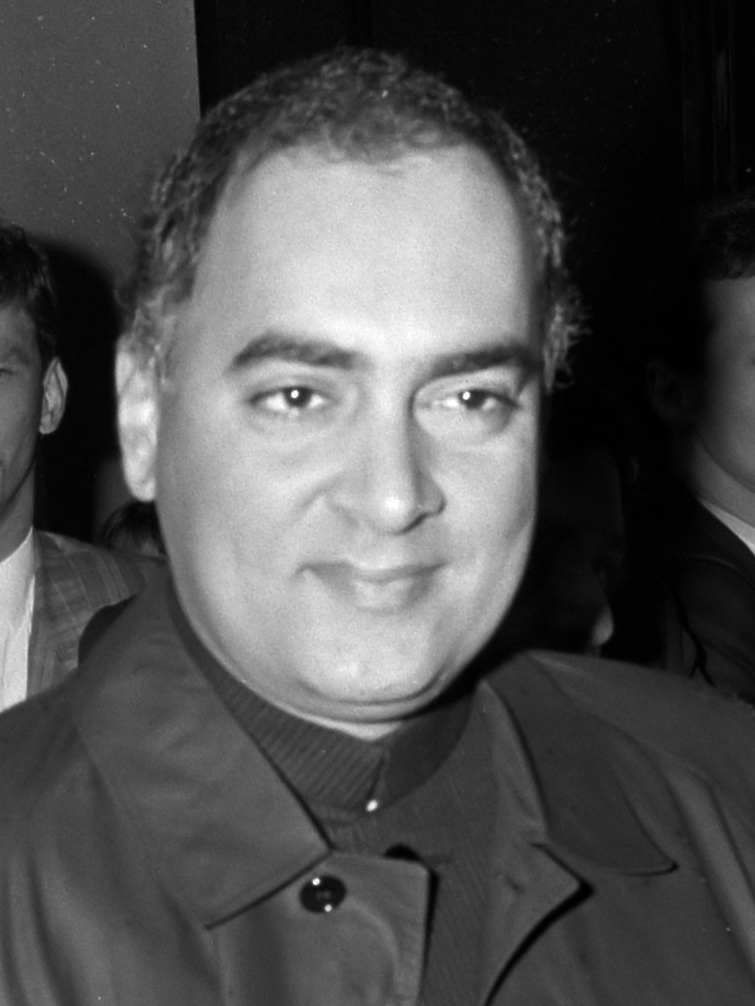 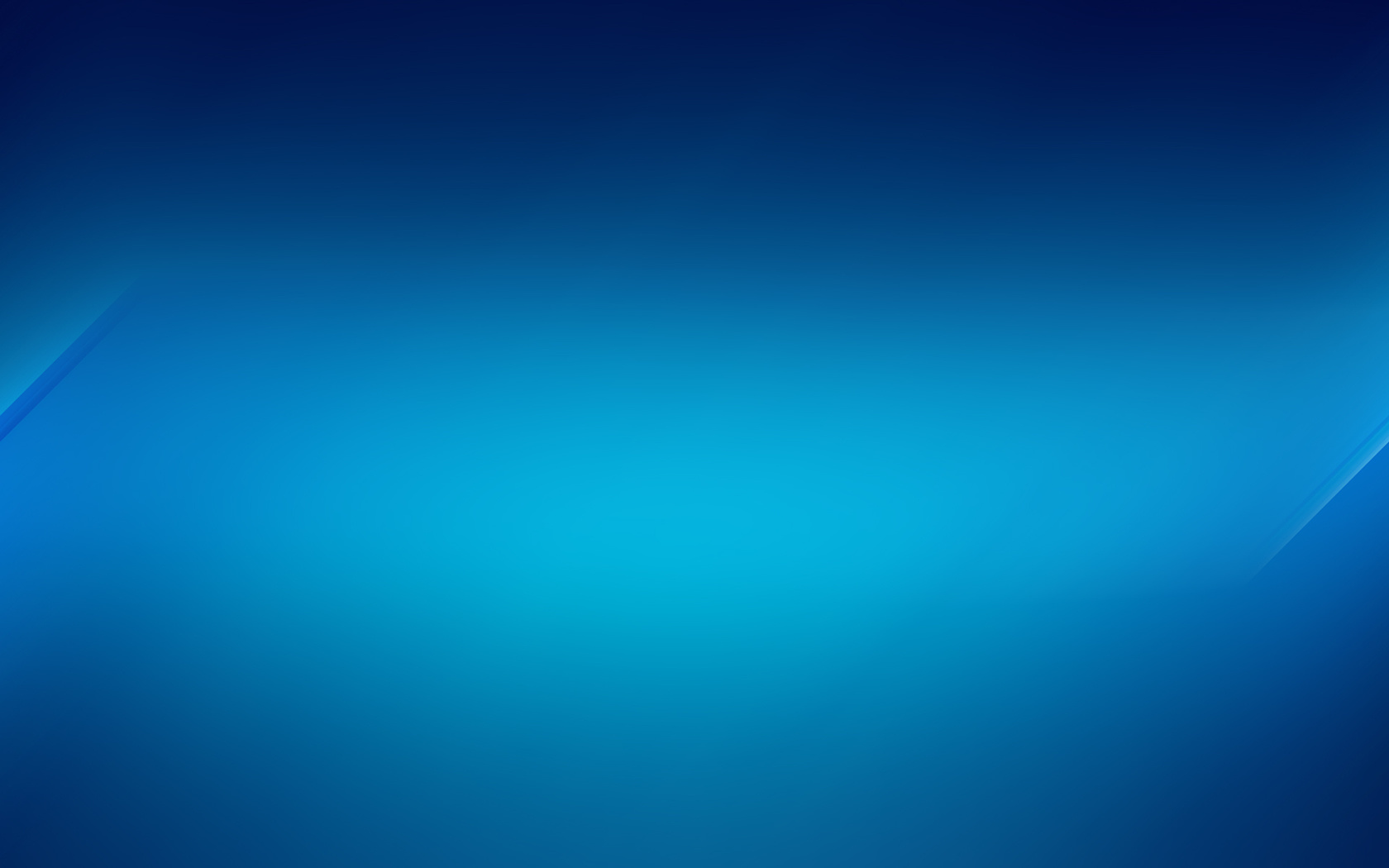 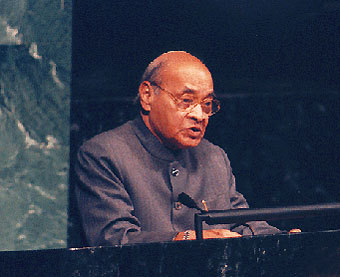 Нарасімха Рао
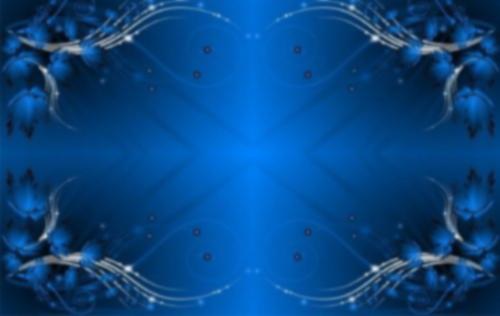 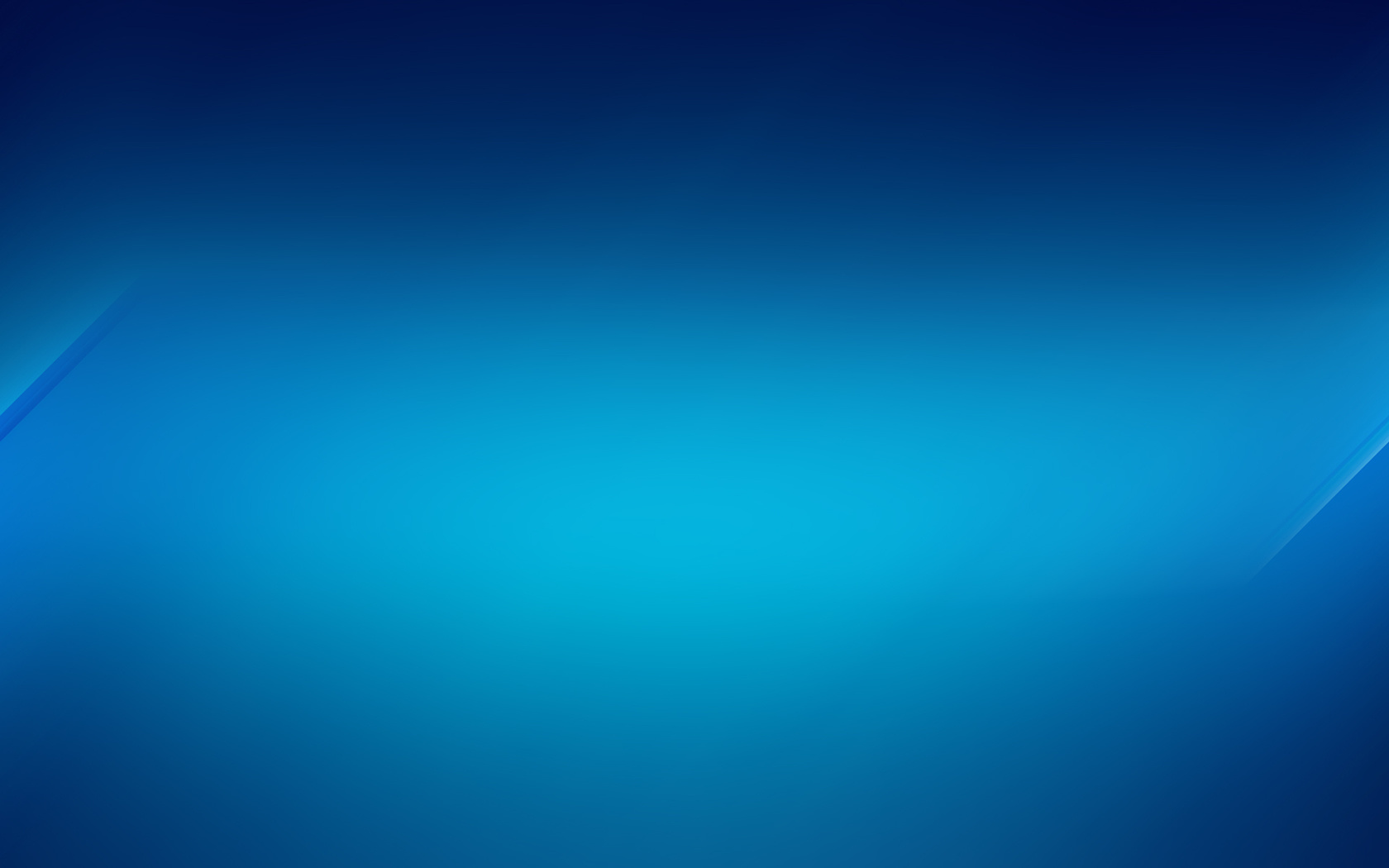 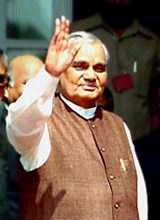 Атал Біхарі Ваджпаї
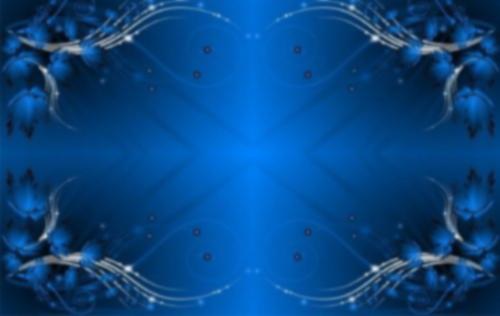 Ядерні програми Індії та Пакистану: порівняльна характеристика

Індія та Пакистан здійснили свої ядерні випробування в травні 1998 року, довівши у такий спосіб наявність у них ядерної зброї й рішучість розвивати свої ядерні програми. Військове протистояння Делі й Ісламабада отримало ще одну важливу складову, коли до гонки звичайних озброєнь додалось ядерне протистояння між ними. Ядерний чинник у Південній Азії, отже, став реальністю, й обидві держави враховують наявність ядерної зброї у своєму стратегічному плануванні. Тож Південна Азія стала ще одним центром ядерного протистояння у світі.
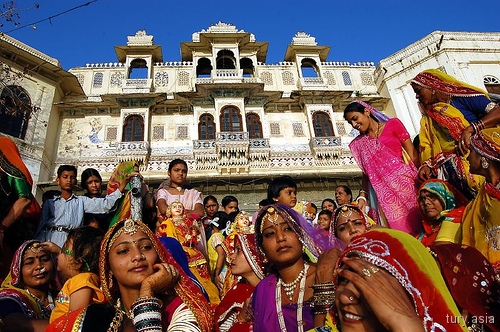